Ferdinand KC
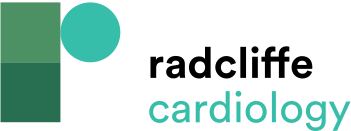 Table 4: Recent Larger Clinical Trials Using Angiotensin Receptor Blockers in Combination with Other Medications in the Treatment of Mild to Moderate Hypertension
Citation: US Cardiology 2010;7(2):25–33
https://doi.org/10.15420/usc.2010.7.2.25
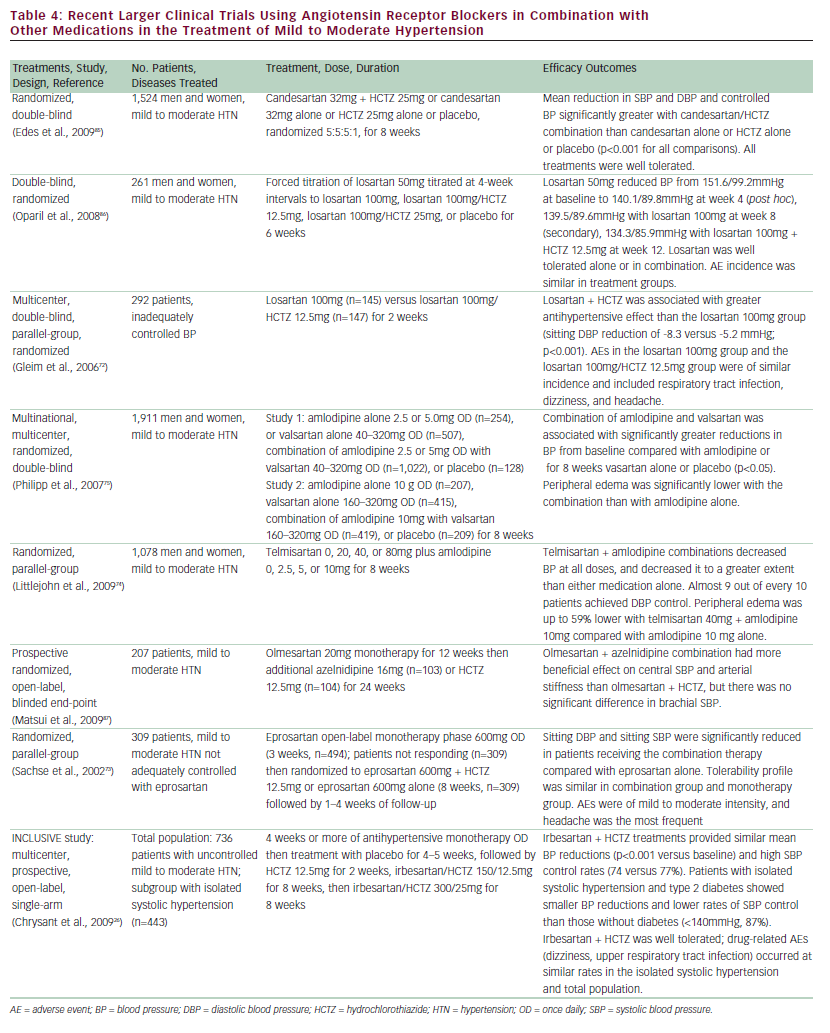